Waldnutzung in Kriegs- und Nachkriegszeiten
20. Mai 2009
Thema
Prozesse der Waldnutzung in Kriegs- und Nachkriegszeiten offenlegen. 
Beispiele aus der preußischen Provinz von 1914 – 1950.
20. Mai 2009
Gliederung
Einleitung
Wirtschaftliche Bedeutung des Waldes bis 1914

Maßnahmen zu Kriegsbeginn
Schaffen eines Produktionswaldes
Auftauchende Probleme

Nachkriegszeit
Politisch-ideologische Aneignung des Waldes

Ökologische Auswirkungen der Kriegszeit
Schlussbetrachtung
Archive
GStA Berlin
StA Münster
HStA Stuttgart
StA Wolfenbüttel
Forstämter Hemeln u.a.
Stadtarchiv Landau
‚Familienarchive‘
Quellen
Forstamtsakten
Ministerialakten
Personalakten
Schriftverkehr
Karten
Zeitgenössische Fachzeitschriften
Tagungsprotokolle
Tagebücher
Briefe
Wirtschaftliche Bedeutung des Waldes vor dem Ersten Weltkrieg
Wirtschaftliche Bedeutung des Waldes
Wirtschaftliche Bedeutung des Waldes bis 1914
Anteil der Roheinnahmen aus den bayerischen Staatswaldungen an den Gesamteinnahmen
Reineinnahme aus den braunschweigischen Staatsforsten
Holzpreise in Deutschland vor dem Ersten Weltkrieg
20. Mai 2009
Beginn des Ersten Weltkriegs
Viele Bauern/Landarbeiter/Waldarbeiter zu Armee eingezogen

Zahlreiche Kriegsfreiwillige

Kein Erlass des Jahres 1914 bezog sich direkt auf den Holzeinschlag
Anzahl der Waldarbeiter in braunschweigischen Staatsforsten
20. Mai 2009
Ab 1915
Handelsblockade

Versuche, die Forstnebennutzungen auszuweiten

Nachfragesteigerungen

Holzpreissteigerungen
20. Mai 2009
Welche forstlichen Nebennutzungen wurden ausgeweitet?
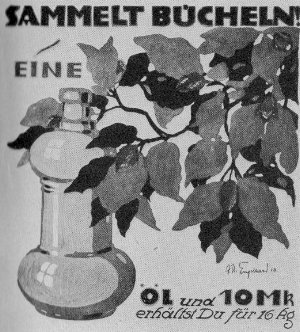 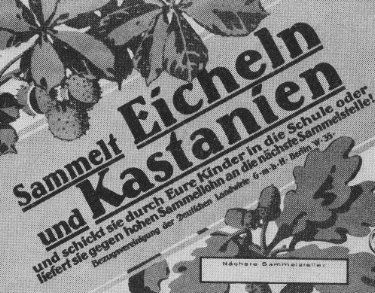 20. Mai 2009
Form und Stil

Motiv

Entstehungskontext
20. Mai 2009
‚Hamsternde‘ Kinder in Münster
Größenordnung?
Roheinnahmen aus Nebennutzungen, Braunschweig
Streumaterialverkauf der anhalt. Staatsforste
Eigene Darstellung, Datengrundlage: Anhaltinische Staatsforstverwaltung (Hg.): Die Zusammenstellung 
der wichtigsten Wirtschafts-Ergebnisse in den Staatsforsten Anhalts, Dessau 1889 – 1923.
Indikator der Nachfragesteigerung
Ab 1916
Nachfragesteigerung: Holz als Roh- und Ersatzstoff,
Heranziehen ländlicher Bevölkerung zu Arbeitseinsätzen,
Arbeitskräfte- und Transportfahrzeugmangel,
Einführung von Traktoren und Motorsägen,
Kriegsgefangene als Waldarbeiter,
Expertengremien: Dt. Forstwirtschaftsrat, u.a.
20. Mai 2009
Gewehrschaft aus Nussholz, 
http://www.baumdoctor.com/bild/baeume/baum-des-jahres-2008-5.jpg
Photo: Max Wipperling, Verlag: Emil Hartmann, Straßburg i.E.
Feldpostkarte Verlag W. Springer Söhne, Straßburg i.E.
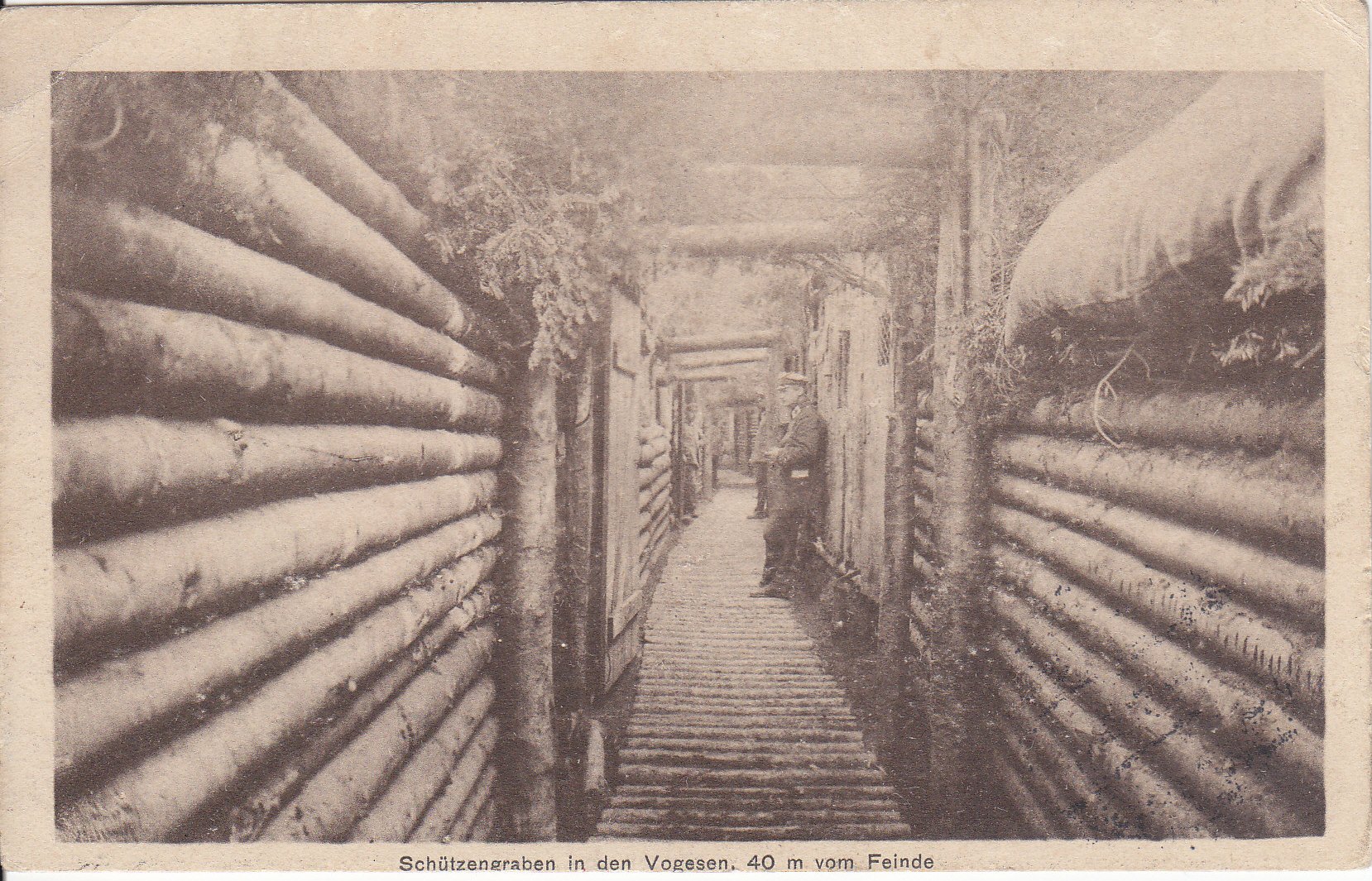 Verlag A. Hoffmann, Berlin
Photo: Max Wipperling
Verlag: Emil Hartmann, Straßburg i.E.
Verlag: H. Senetik, Saarburg
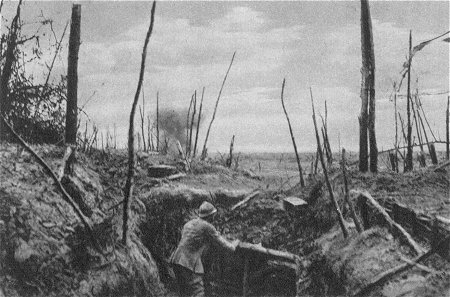 Eroberter deutscher Schützengraben Somme 1916, http://www.stahlgewitter.com/jpg_16/jpg_somme/eroberter_deutscher_graben1.jpg
Deutscher Schützengraben Westfront  1917 , http://www.bundestag.de/geschichte/parlhist/bilder/1871_5.jpg
Grubenholzlager am Kohlebergwerk,  
Rheinbraun AG Bergheim, http://www.wisoveg.de/elsdorf/etzweiler/morschenich/els-morsch-17a.jpg
Zeche Viktor-Ickern in Castrop-Rauxel um 1913,
http://www.victor-ickern.de/photogallery/Victor1-2.1/47.020.jpg
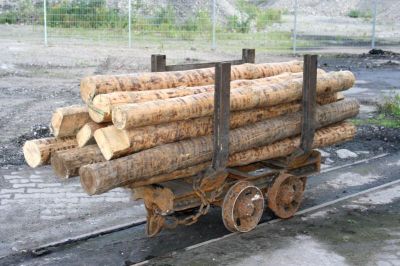 Lore mit Grubenholz, http://www.zeche-hugo.com/mediac/400_0/media/DIR_131519/DIR_144554/07.09.2007~$286$29.JPG
Holzgerippe eines Flügels um 1915, http://www.fsv-howei.de/Festschrift/img/image011.jpg
Holzpropellerproduktion bei Anker in Berlin 1915, http://www.collectors-edition.com/Holzpropeller/Anker-1.jpg
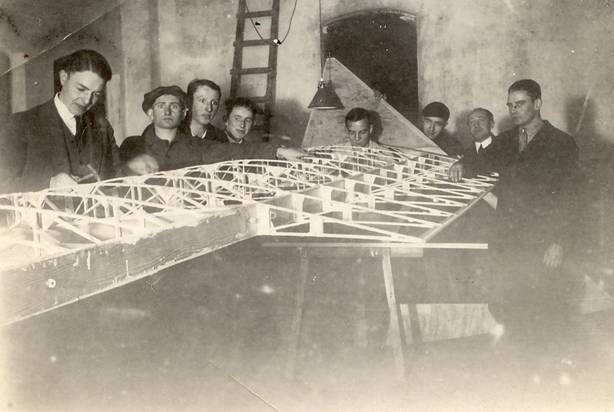 20. Mai 2009
Produktionsausfälle im Krieg
fm Holzanfall  pro Jahr in Braunschweig
Die in Schweden
entwickelte 
‚Baumfällmaschine Sector‘ war die erste Motorsäge. Aufnahme aus
Schweden von ca. 1917, 
Bild, Holzknechtmuseum Ruhpolding
Anlass der Präsentation (Fußzeile)
Die „Bayreuther Anrückmaschine“ bei einer Vorführung im Jahre 1917, Neblich S.117
Bewältigungsversuche
Zu wenige Beamte: Verwaltungsvereinfachung, Rückstellung von Pensionsanträgen,
Zu wenige Arbeiter: mehr Frauen, Kinder, Alte, Kriegsgefangene und Fronturlauber,
Zu niedriger Holzeinschlag: transportgünstige Kahlschläge, Technisierung: Motorsägen, Zugmaschinen,
Zu wenig Brennholz für Bevölkerung: kaum noch Versteigerungen, Rationierungen, Leseholzscheine,
Ab 1918/19
Wilderei

Holzdiebstahl

Wiederaufforstung
Bricht die Ordnung im Wald zusammen?
Forst- und Holzfrevel in braunschweigischen Staatswäldern 1896 - 1919
„Forstfrevel“ – Anzahl der Vergehen in Anhalt
Eigene Darstellung, Datengrundlage: Anhaltinische Staatsforstverwaltung (Hg.): Die Zusammenstellung 
der wichtigsten Wirtschafts-Ergebnisse in den Staatsforsten Anhalts, Dessau 1889 – 1923.
Leseholztransport  Winter 1918, 
http://rathaus-buerstadt.de/cgi-bin/baseportal.pl?htx=/rathaus-buerstadt.de/geschichte/detailseite_daten&Id=3','560','680')
Symbolische Nutzung des Waldes in 

der Nachkriegszeit
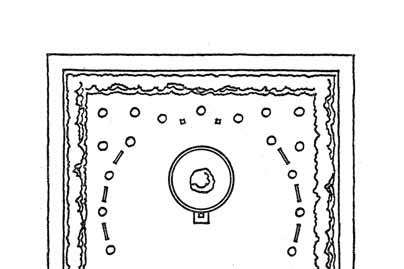 SoldatenfriedhöfeEntwurf eines ‚Heldenhains‘ nach Willy Lange, 1915
‚Heldenhain‘ bei Würgau, Franken
Anlage des Heldenhains in Neumünster
Heldenhain bei Neumünster, SH
Zweiter Weltkrieg:Ab 1933
‚Staatliche Propaganda‘

Bis 1936: keine staatlichen Eingriffe in den Forstsektor, die die Holznutzung betrafen.

Ab 1936: NS-Terminologie in Fachliteratur,
Hitler-Eichenpflanzung in Alfeld 22.4.1933
20. Mai 2009
Die Traubeneiche wurde 1897 anläßlich des 100. Geburtstages von Kaiser Wilhelm d. I. gepflanzt. Deshalb trug die Eiche ursprünglich den Namen "Kaiser-Wilhelm-Eiche“. In der unrühmlichen Zeit des Nationalsozialismus wurde sie in "Adolf-Hitler-Eiche“ umbenannt, und unter ihr fanden die Sonnenwendfeste der Hitlerjugend statt.
Traubeneiche bei Hameln
Ab 1936
Autarkiebestrebungen: Versuche, die Holzproduktion zu erhöhen

‚Neueinrichtung‘ vieler Wälder

Viele Forschungen zur Holzverwendung als Ersatzprodukt
Ab 1939
Große Hiebsatzsteigerungen wurden angeordnet

Versuch, die Nebennutzungen auszuweiten

Arbeitskräftemangel

Transportfahrzeugmangel

Technisierungsschübe: Einmann-Motorsägen, Verbreitung von Traktoren und Zugmaschinen
Leder war knapp, deswegen wurde die Gerbrindennutzung erhöht
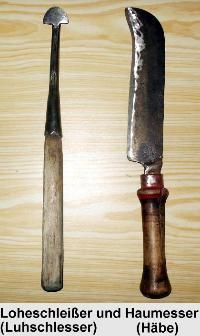 Ab 1945
Weiterhin hohe Holznachfrage

Wilderei

Holzdiebstahl

Besatzungsproblematik

Wiederaufforstung
20. Mai 2009
Ökologische Auswirkungen ?
Kriegsschäden am Wald
Zerstörte Wälder: Ostfrankreich

Splitterbestände: Hürtgenwald

Ansonsten: Kahlschläge in verkehrsgünstigen Lagen 

Reparationshiebe
Oberförsterei Erkner, Brandenburg
Bei der Altersklassenverteilung zeigt sich ein deutlicher Überhang in der dritten Altersklasse (41-60 Jahre), der durch Reparationshiebe und die nachfolgenden Wiederaufforstungen zu erklären ist.
20. Mai 2009
Stadtwald Dahn, Rheinland-Pfalz
20. Mai 2009
Zeugnisse ehemaliger Harznutzung im 2.Weltkrieg(Staatsforstbetrieb Roding, 2007)
Fragestellungen
Wie kann die Waldnutzung im Krieg konzeptualisiert werden?
Vier Phasen der Waldnutzung
Phase I
Erste Einflüsse
Mobilisierung des Waldes und der Förster für den Krieg
WK I: zahlreiche Appelle an die „patriotische Pflicht“ der Förster, Betonung der volkswirt. Bedeutung des Holzes, keine staatlichen Eingriffe in den Forstsektor, die die Holznutzung betrafen. Kein Erlass des Jahres 1914 bezog sich direkt auf den Holzeinschlag. Förster publizierten viele „kriegswissenschaftliche Arbeiten“.

WK II: Propaganda, NS-Terminologie in Fachliteratur, keine staatlichen Eingriffe in den Forstsektor, die die Holznutzung betrafen.
20. Mai 2009
Phase II
Übergang in den forstlichen Kriegszustand
Versuche der Nutzungsintensivierung

WK I: Zurückdrängen des Geldverkehrs im Wald, Versuch der Erhöhung der Nebennutzung (Begründung: „Krieg“)

WK II: Nachfragesteigerungen, durch Reserven befriedigt
Phase III
Verstetigung der Kriegsforstwirtschaft
Bedeutung von Holz als Rohstoff steigt dramatisch
Nachfragesteigerung, 
verstärkte Abhängigkeit von lokalen Akteuren, 
Arbeitseinsätze der ländlichen Bevölkerung,
Kriegsgefangene, 
Mechanisierung der Waldarbeit, 
Einrichtung von „Expertengremien“.
Phase IV
Nachkriegsforstwirtschaft
WK I: 
Wilderei, 
Holzdiebstähle, 
Wiederaufforstungen

WK II: zusätzliche Besatzungsproblematik